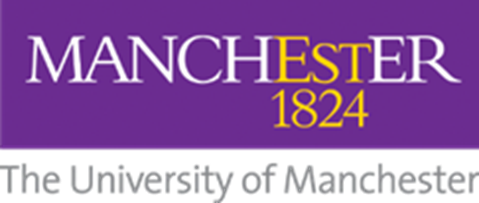 “Wicked problems” - learning from regulatory challenges at the Care Quality Commission in England and other regulators
38th EPSO conference – 16/17 June 2025 - Jersey
Kieran Walshe
Professor of Health Policy and Management
University of Manchester, UK
kieran.walshe@manchester.ac.uk
Mission and purpose: compliance vs improvement
Compliance vs improvement in regulation – a false dichotomy
Compliance only regulation – “safety net” focused mainly on the worst providers, use regulations for enforcement, low/minimal impact and probably poor value for money
Compliance and improvement regulation – still deals with poor performance but also seeks to raise performance for all providers – more impact but what does this mean?
Maximal standards – ambitious and stretching, co-produced, with lots of clear, implementable guidance
Differentiation – a common approach but sector-specific, sensitive to organisation type, size, context, range of regulatory interventions
More routes to impact – regulatory direction plus exemplars of good practice, peer support and learning, engagement and advice
Regulatory impact: programme theory…
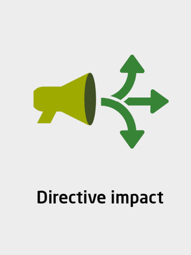 Regulatory impact: programme theories
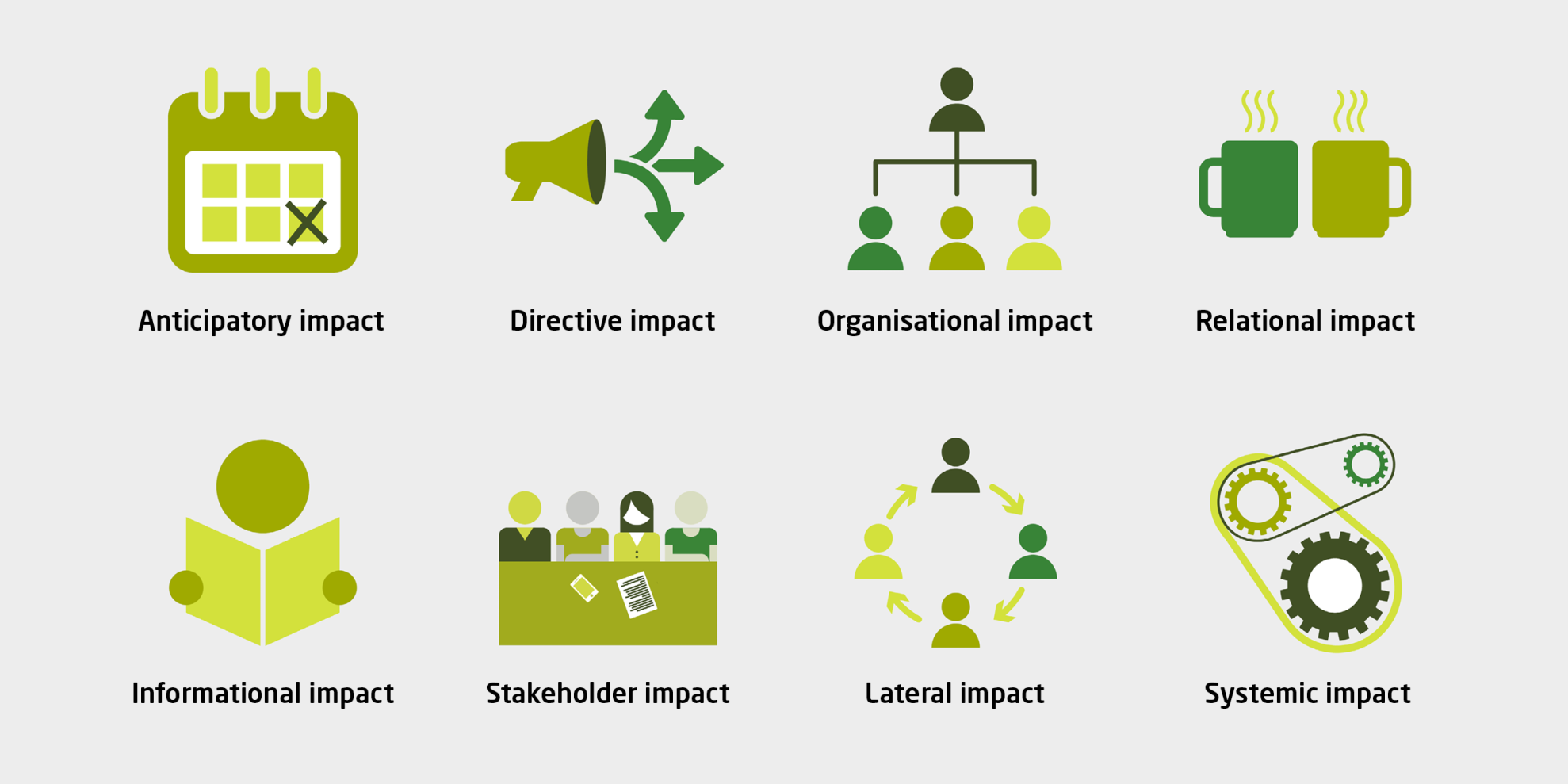 Making and using regulatory judgements and ratings
Evidence –> Narrative judgement –> Quantitative rating

Ratings and judgements are a means to an end – impact and improvement
The need for professional judgement and discretion  - does not mean relying on an instinctual, unevidenced approach – can be made manifest and consistent through peer review, training, calibration exercises, reviews
Quantitative ratings – the more granular and frequent, the more work and cost to produce and update – but may actually reduce reliability/consistency
Aggregation of ratings is problematic and complex – mechanistic additive aggregation rules produce results which are often at odds with professional judgement/face validity
Importance of narrative judgements alongside ratings – explainabiliity and credibility of judgements is key to improvement
People and relationships in regulation
However good the regulatory model, standards and processes – impact depends crucially on the people who enact and experience it
Regulatory workforce – need content expertise in sector, regulatory methods/process expertise, and relational/social skills in the team
Importance of training and professional development, career structures and opportunities for the regulatory workforce
Regulatory relationships with providers are important – value of continuity, expertise, mutual respect and trust – but can still maintain critical distance 
Use of external professional advisors – bring vital content expertise and credibility but need to be supported, trained and deployed effectively (and to want to do it)
So many other things to learn as well…
Regulatory governance and leadership – balancing independence and accountability, getting stakeholder engagement, avoiding capture, securing strong board leadership
Regulatory reform – creating space for experimentation, testing and piloting, incremental vs wholesale changes, mainstreaming reforms, building in routine evaluation 
Problem oriented regulation – horizon scanning and foresight, identifying and responding to future/upcoming regulatory risks and issues